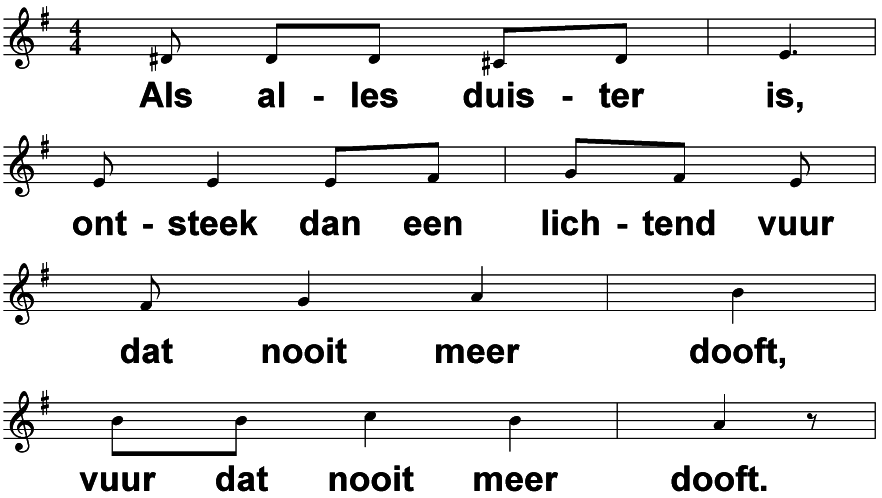 LB 598
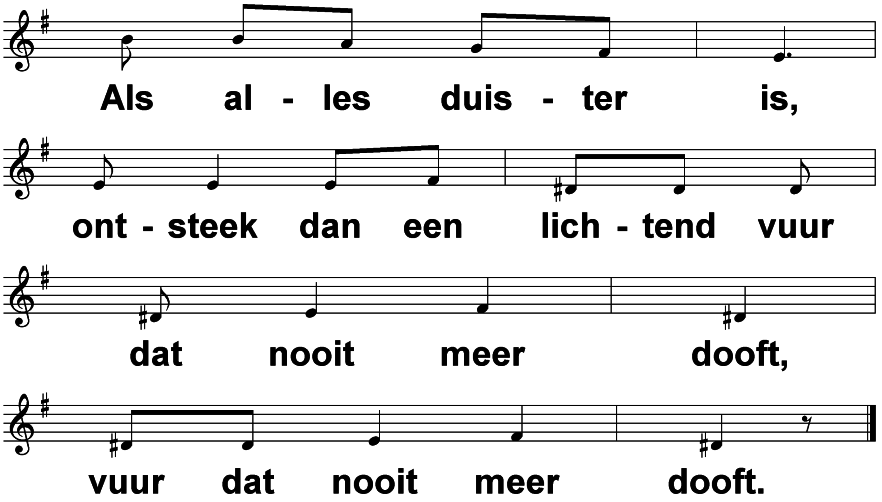 LB 598